Мастер-класс на тему: 
«Карвинг»
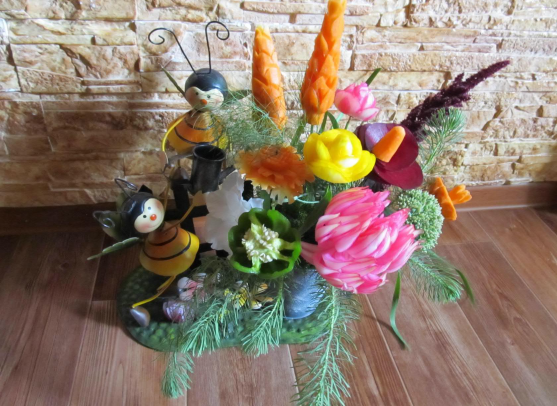 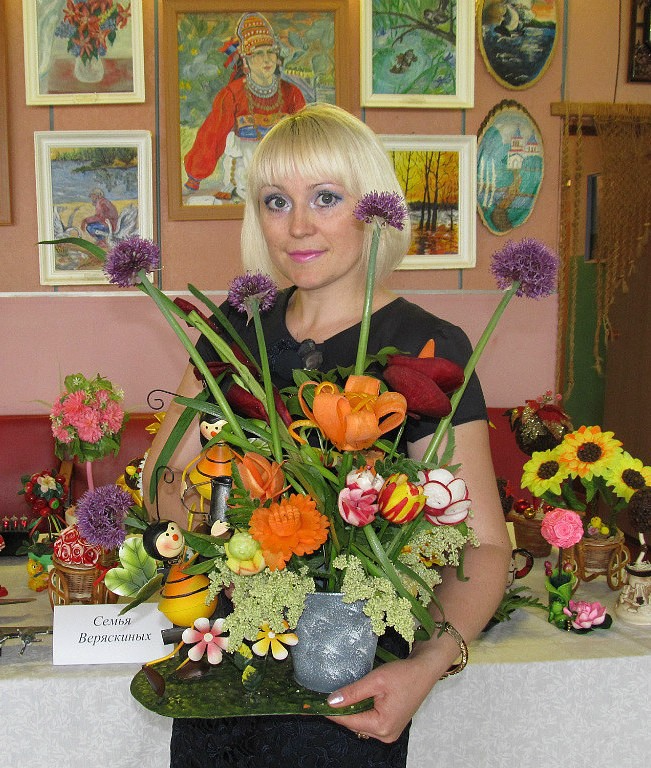 Подготовила: C.П.ВеряскинавоспитательМДОУ «Ельниковский детский сад «Теремок» комбинированного вида»
Цели и задачи:
Познакомить с вариантами оформления блюд овощами и фруктами.
Воспитывать трудолюбие, потребность в творческом труде, аккуратность, эстетические чувства при оформлении готовых блюд. 
Закреплять знания и умения по сервировке стола.
Карвинг
- это декоративная резьба по фруктам и овощам
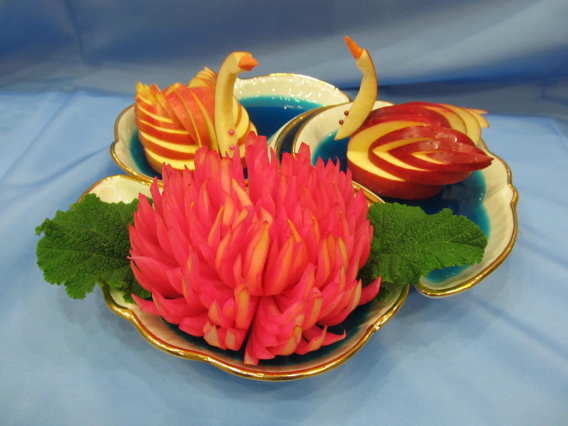 Мои работы
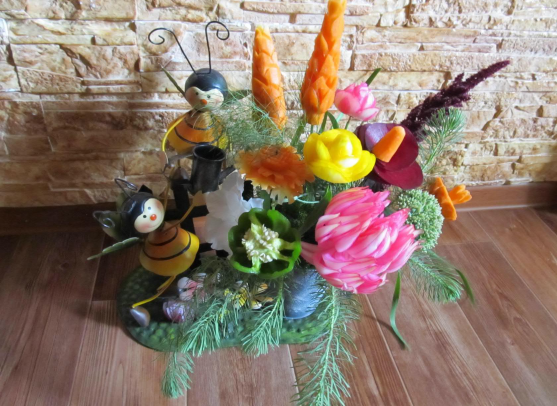 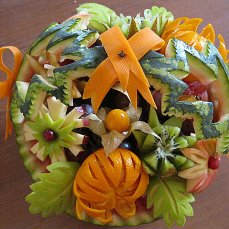 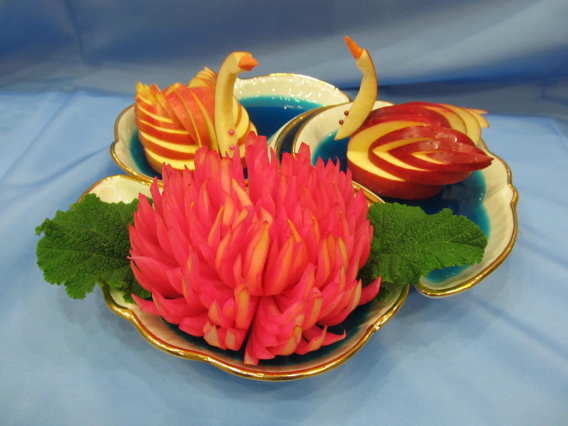 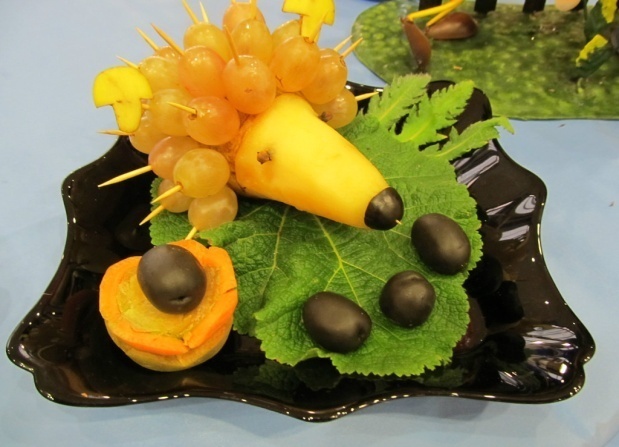 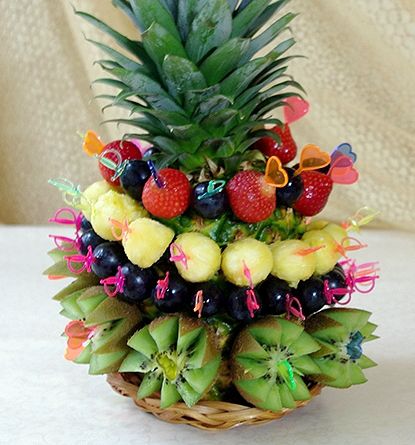 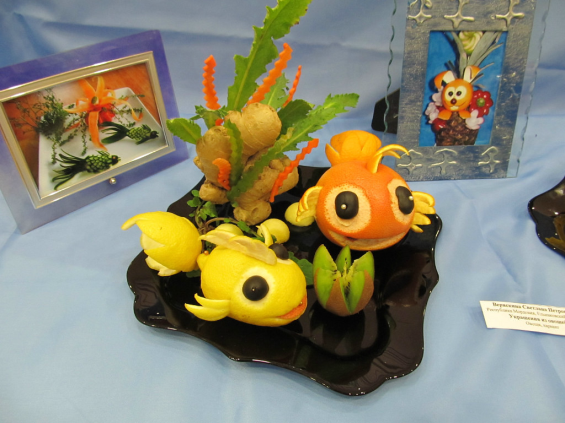 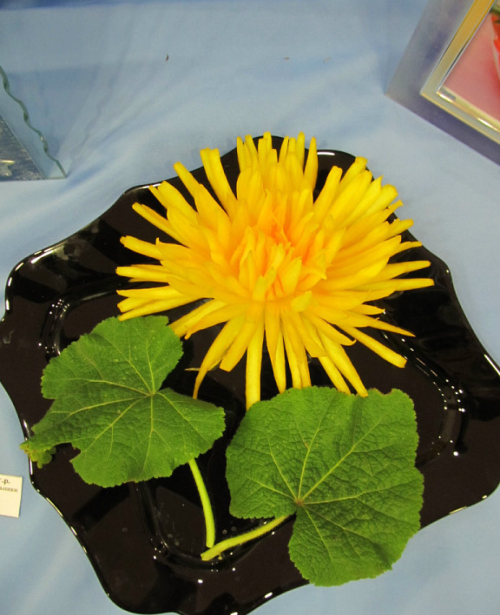 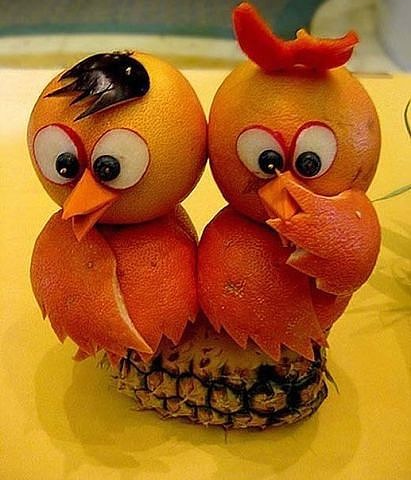 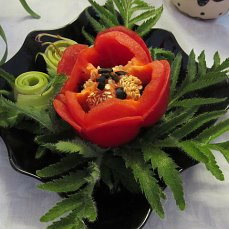 Как искусство, зародился много лет назад на Востоке, и за тысячи лет стал частью национальных традиций.
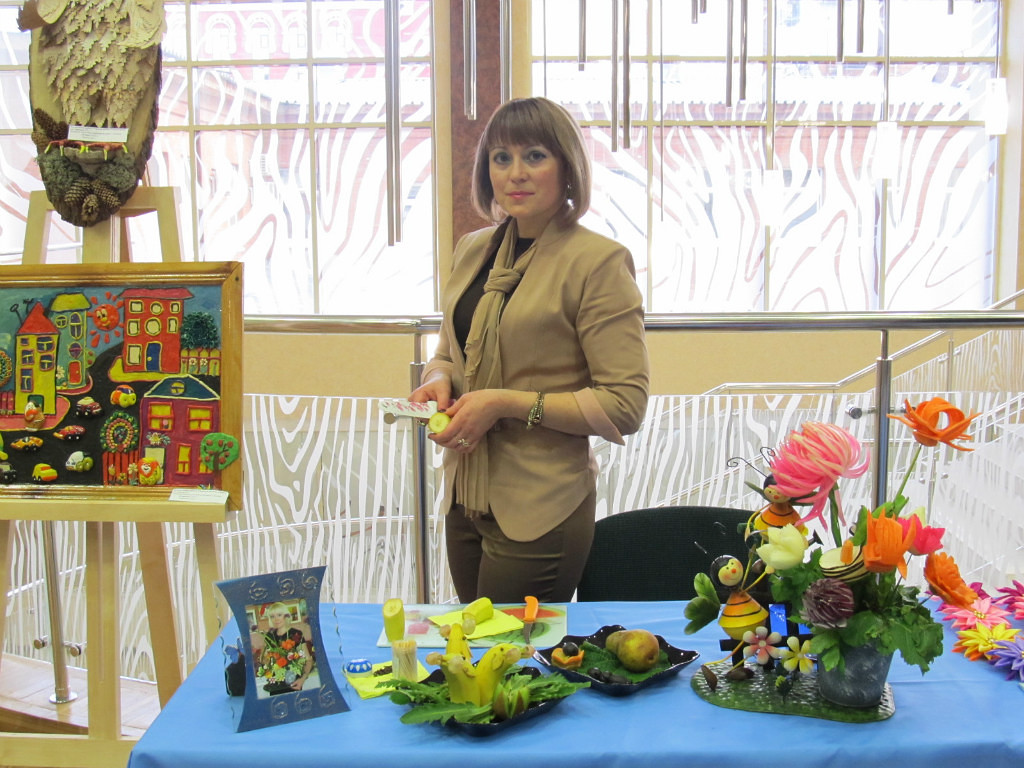 Традиционно для карвинга подходят практически любые овощи: картофель, крупный редис, огурцы с гладкой кожицей, твёрдая тыква и многие другие. Из фруктов наиболее подходят для вырезания гладкие яблоки, свежие лимоны и апельсины, арбузы, авокадо, дыня и т. п.
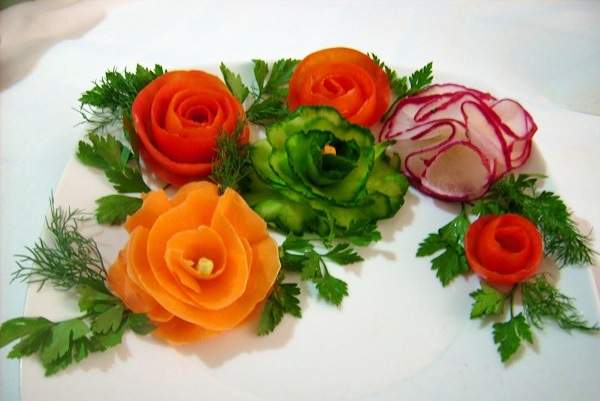 Нам понадобятся:

Инструменты и приспособления
             
             нож

  разделочная
         доска
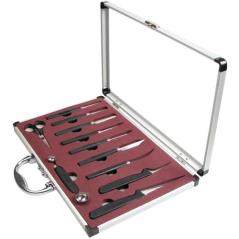 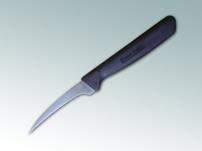 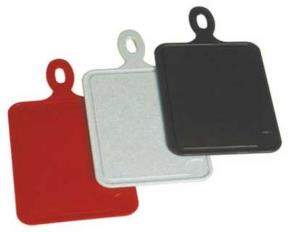 Лебедь из яблока
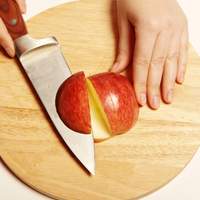 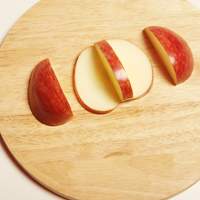 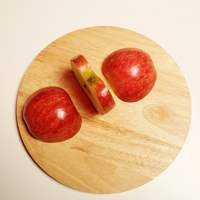 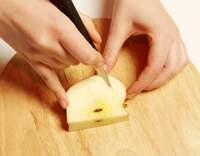 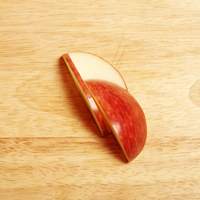 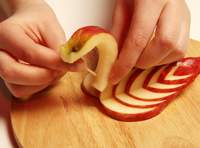 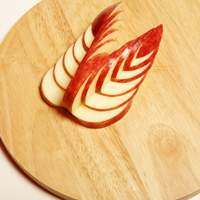 Роза  из помидора
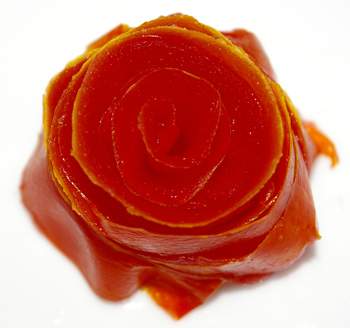 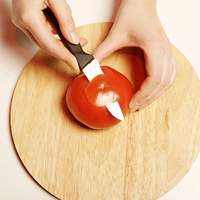 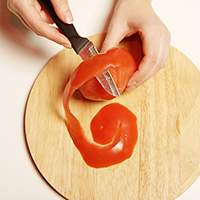 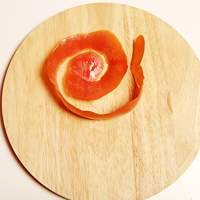 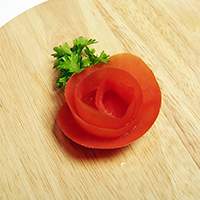 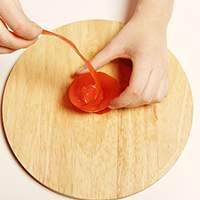 «КАРВИНГ» –искусство на моей кухне
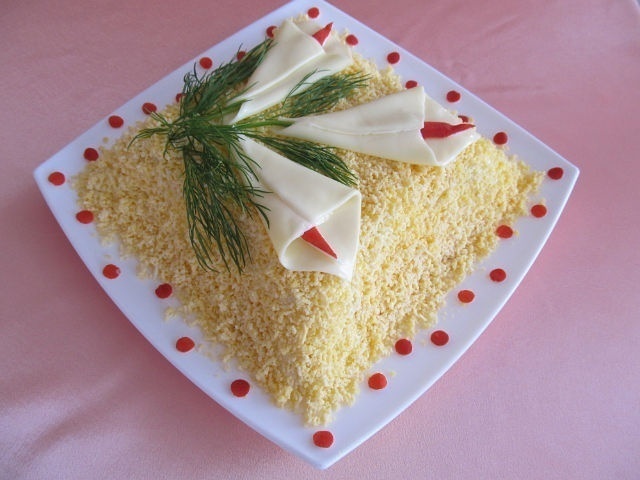 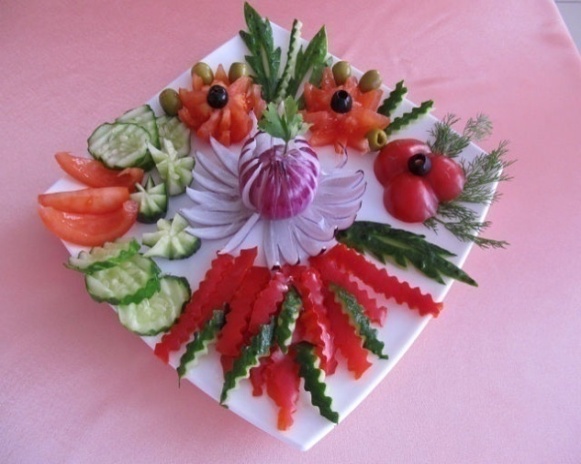 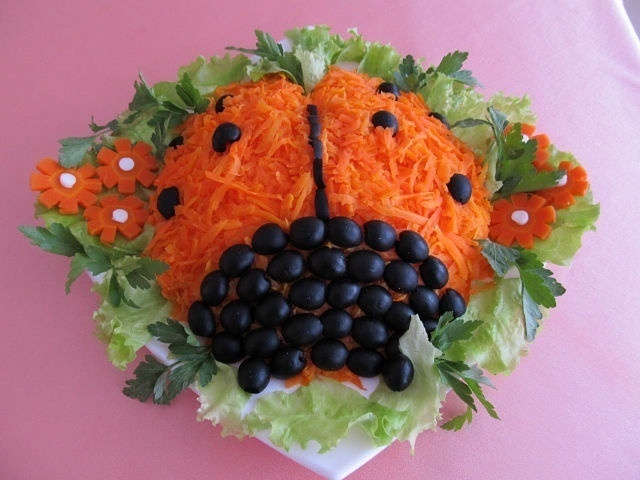 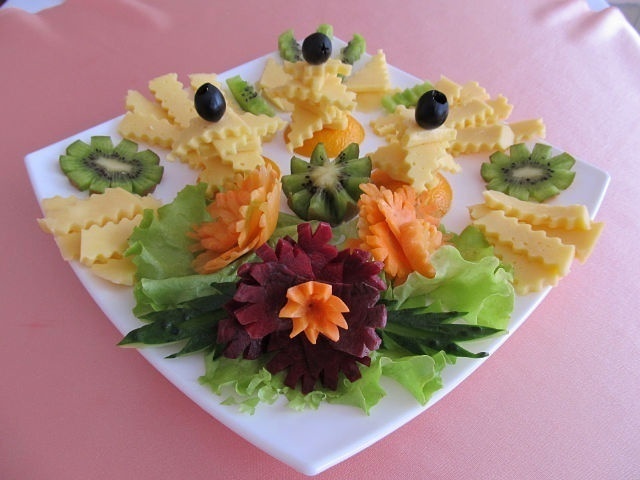 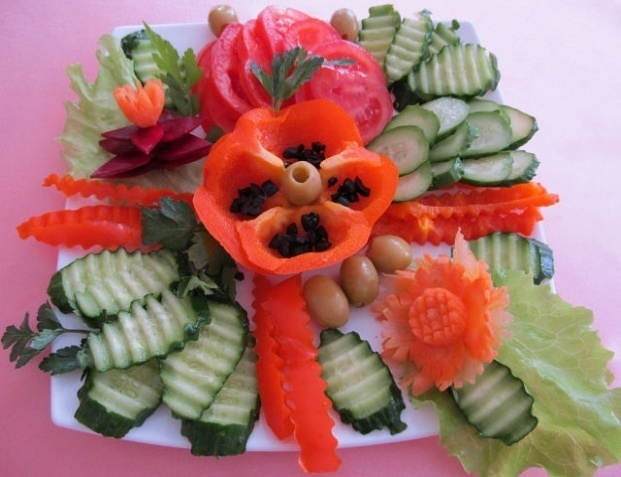 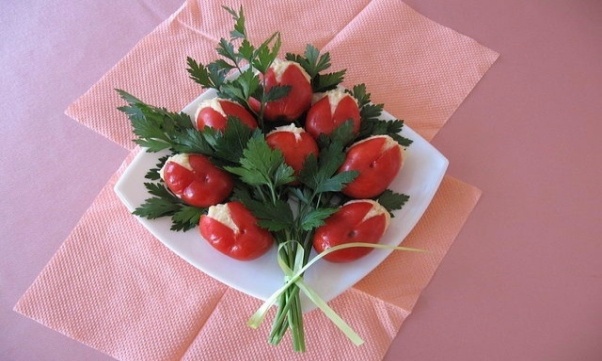 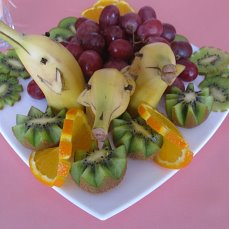 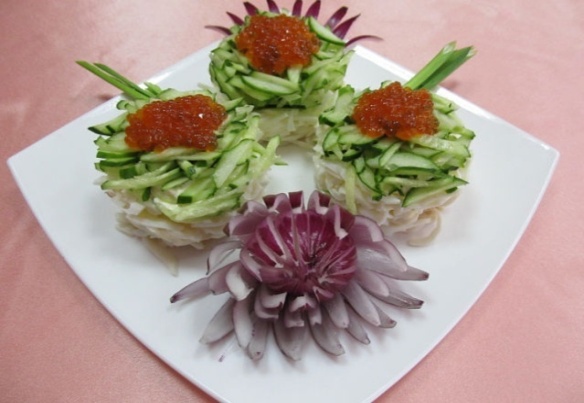 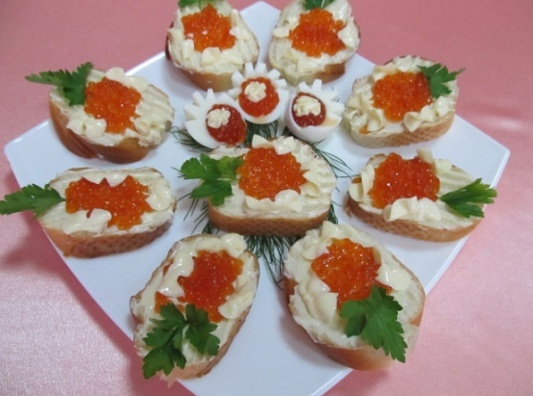 Спасибо 
за внимание!
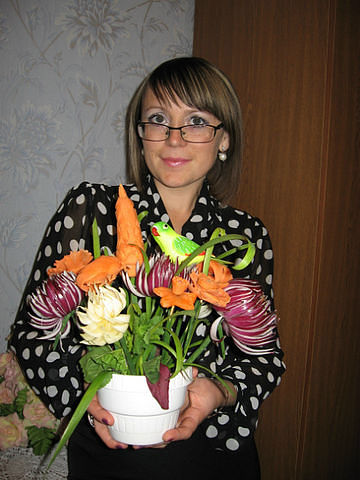